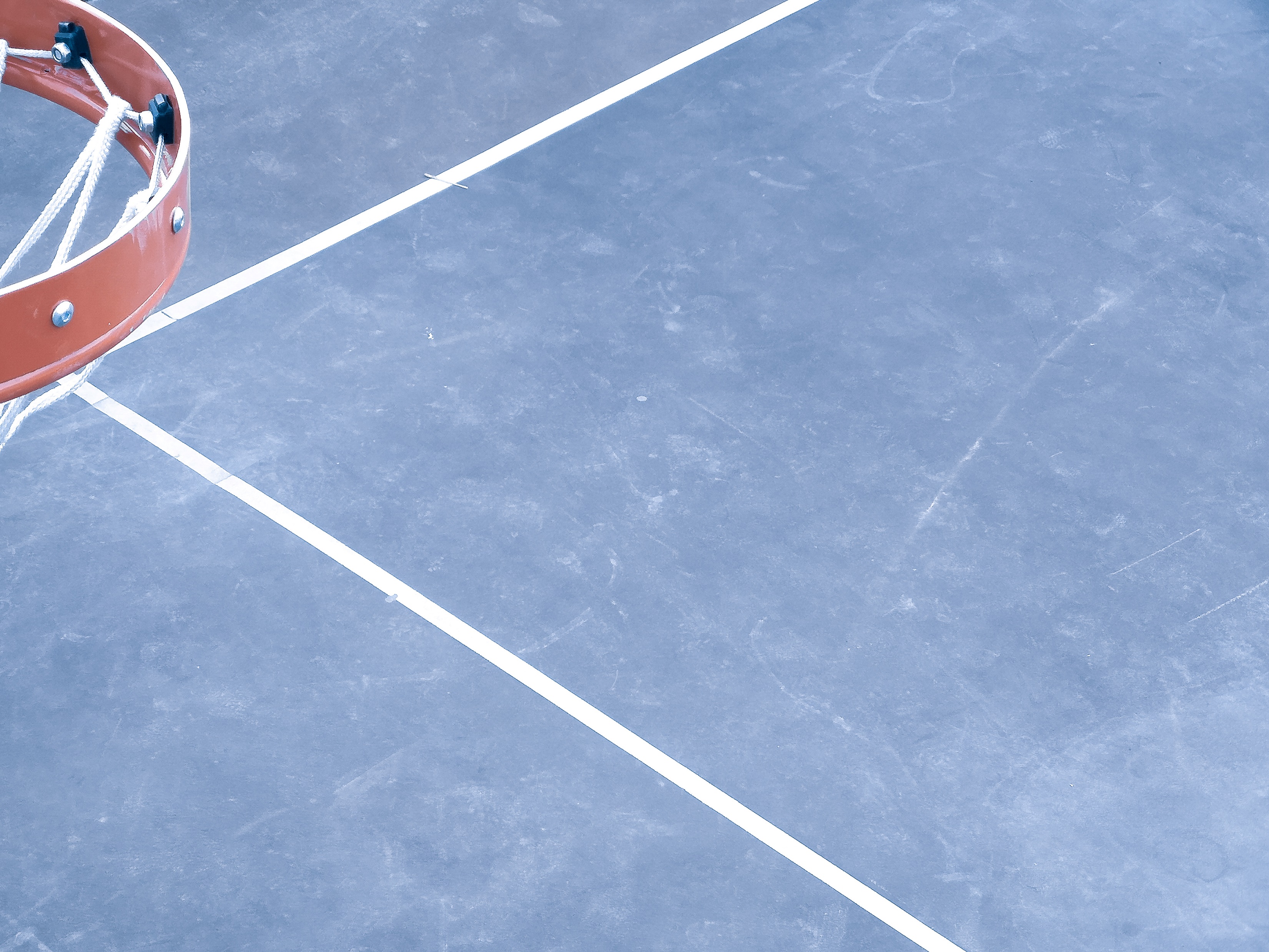 Innlogging – Min idrett
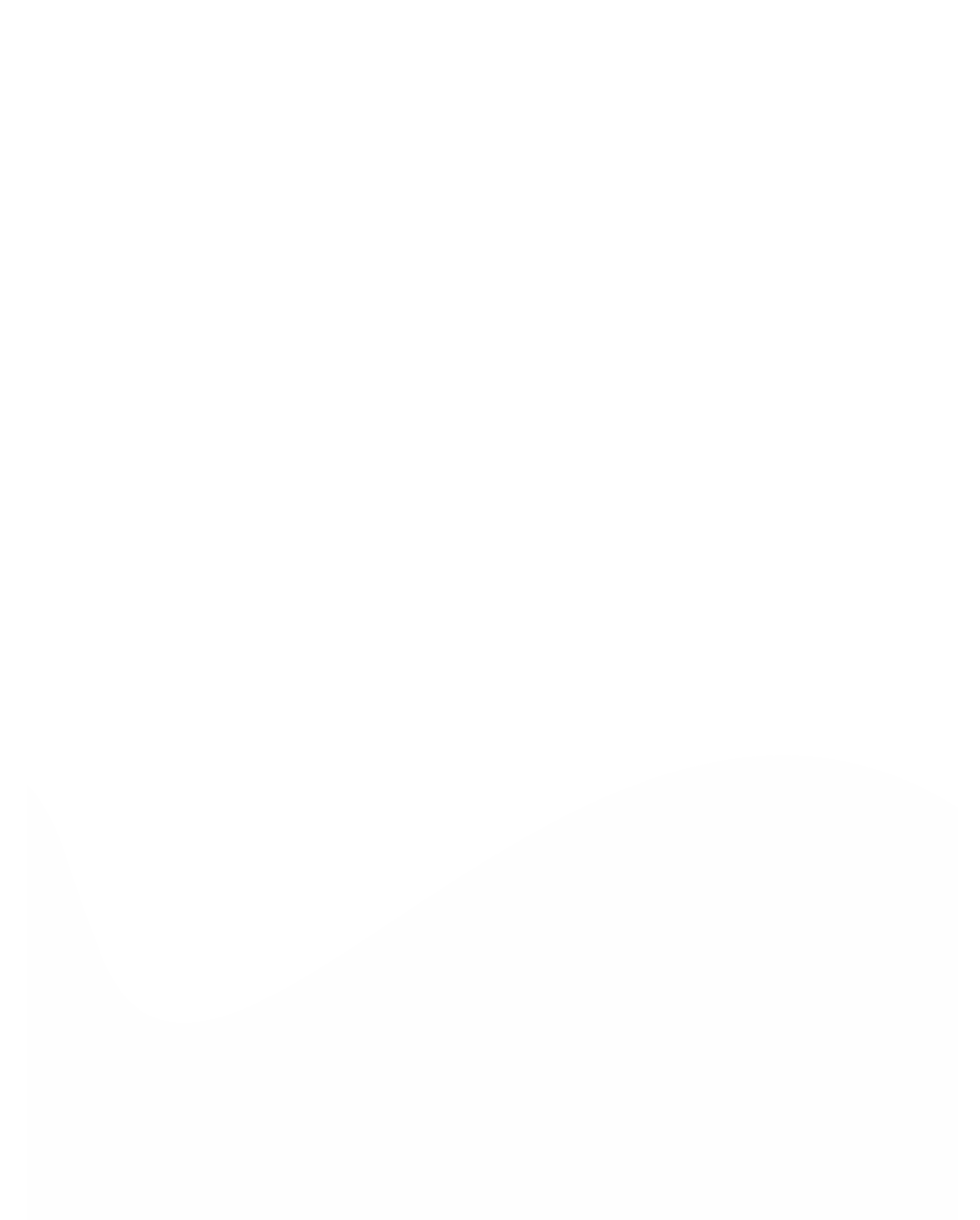 Scann QR-kode
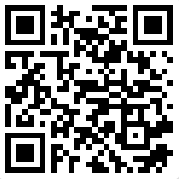 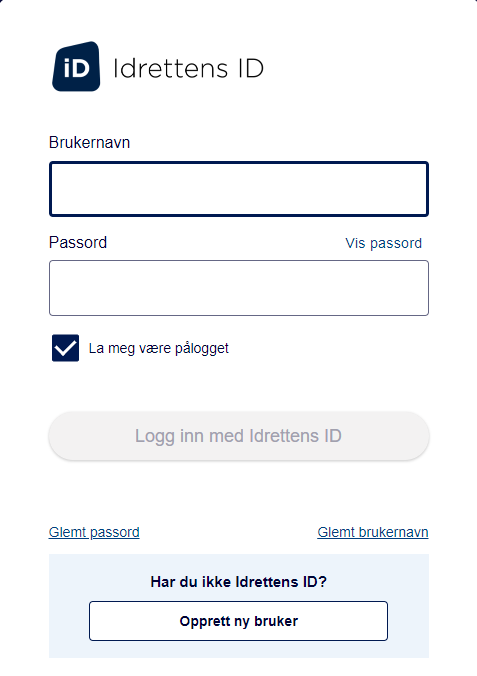 Glemt passord
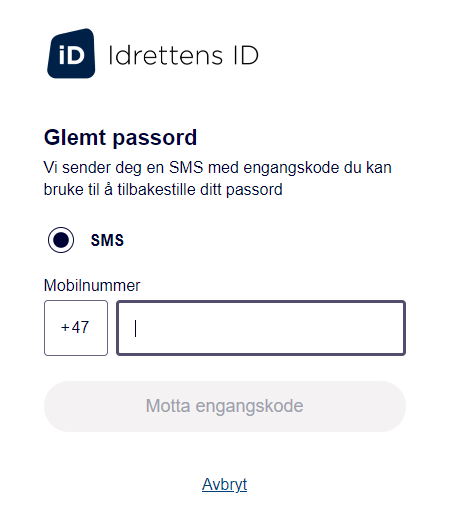 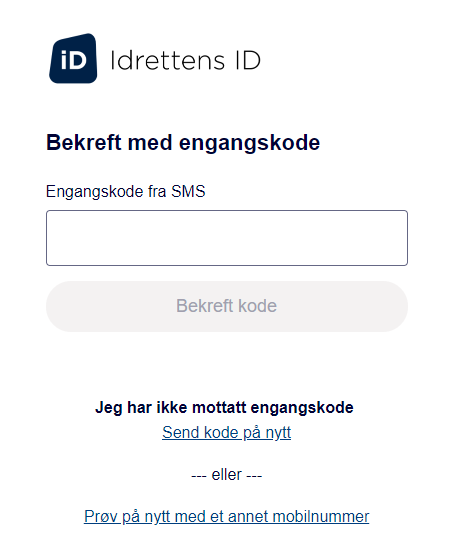 Skriv inn nytt passord
Glemt brukernavn
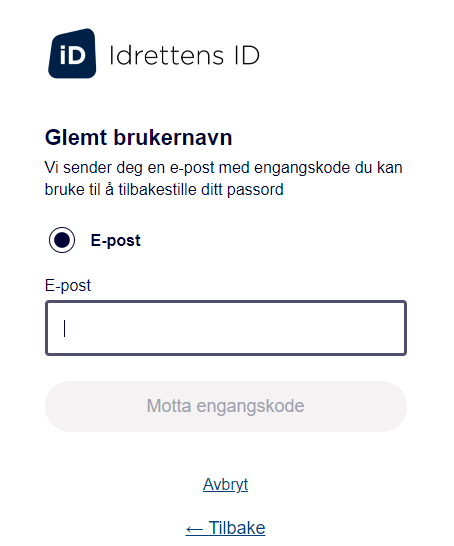 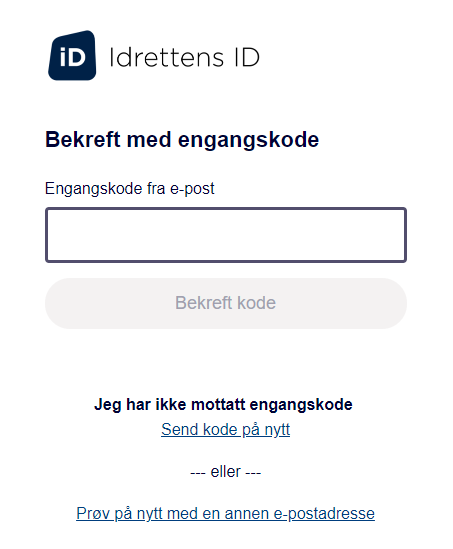 Gjeldene brukernavn kommer opp